The hotel (2)الفندق
Dr. Ehab Atta
1
2
3
4
5
النَّصّالحَجْز فِي الفُنْدُق
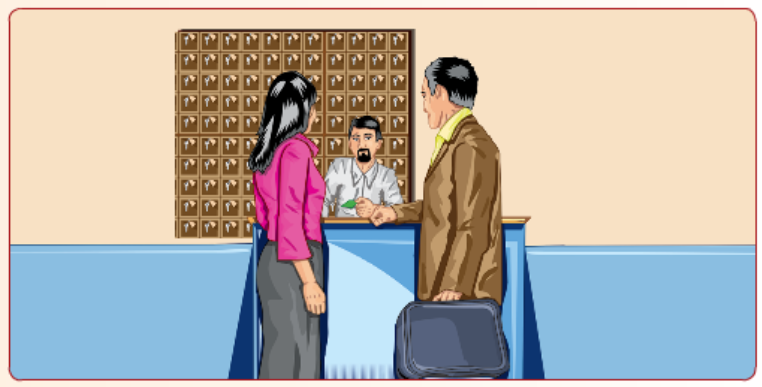 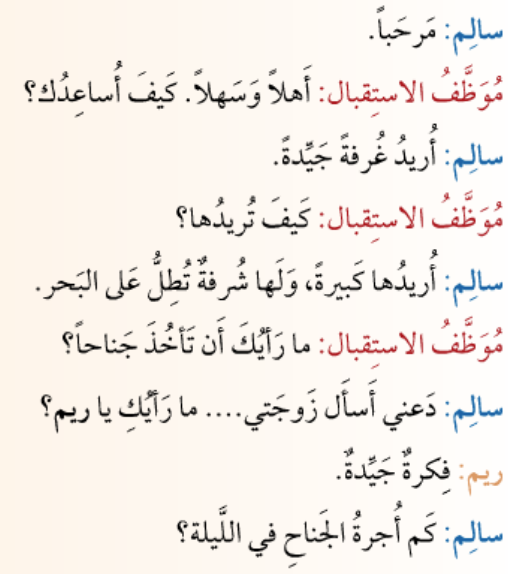 8
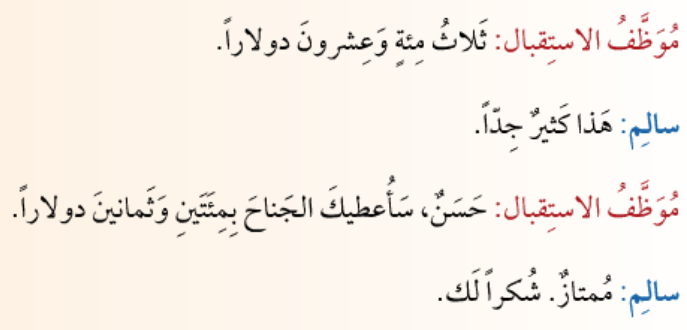 9
10
11
12
13
14
15
16
17
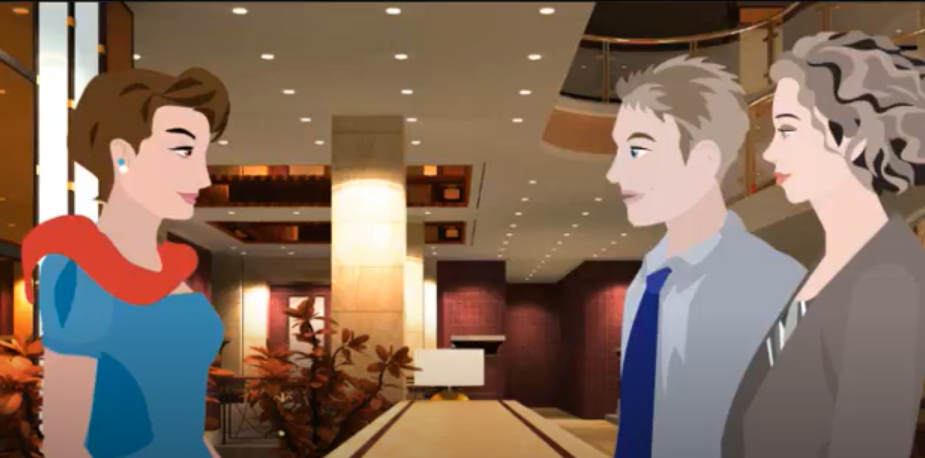 https://youtu.be/OjBIwDLEVKA
18
19
20
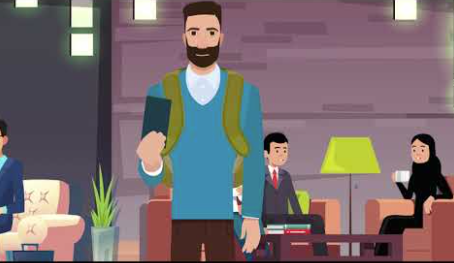 https://youtu.be/rZYywy0GkgQ?si=NSttYhP2HXfFhk2K
21
22
23
24
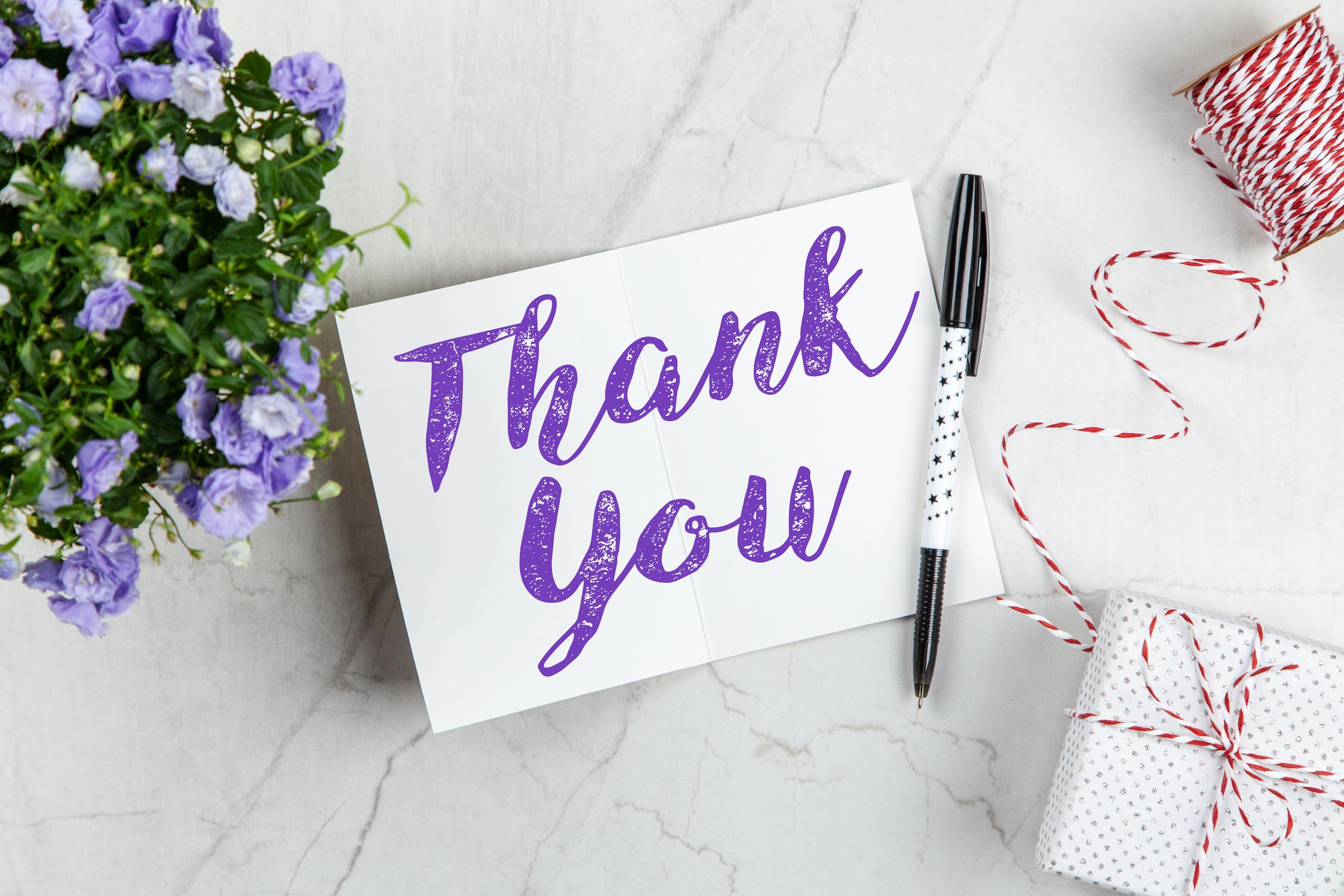 25